Музыкальные встречи МКДОУ Детский сад п. Кедровый с МБУ ДО ДМШ п. Кедровый 2018-2019 учебный год.
«Все мы музыканты – вот нас сколько!»
«Вечерняя сказка в гостиной»
«Зимние посиделки»
«Великий композитор А.П.Бородин»
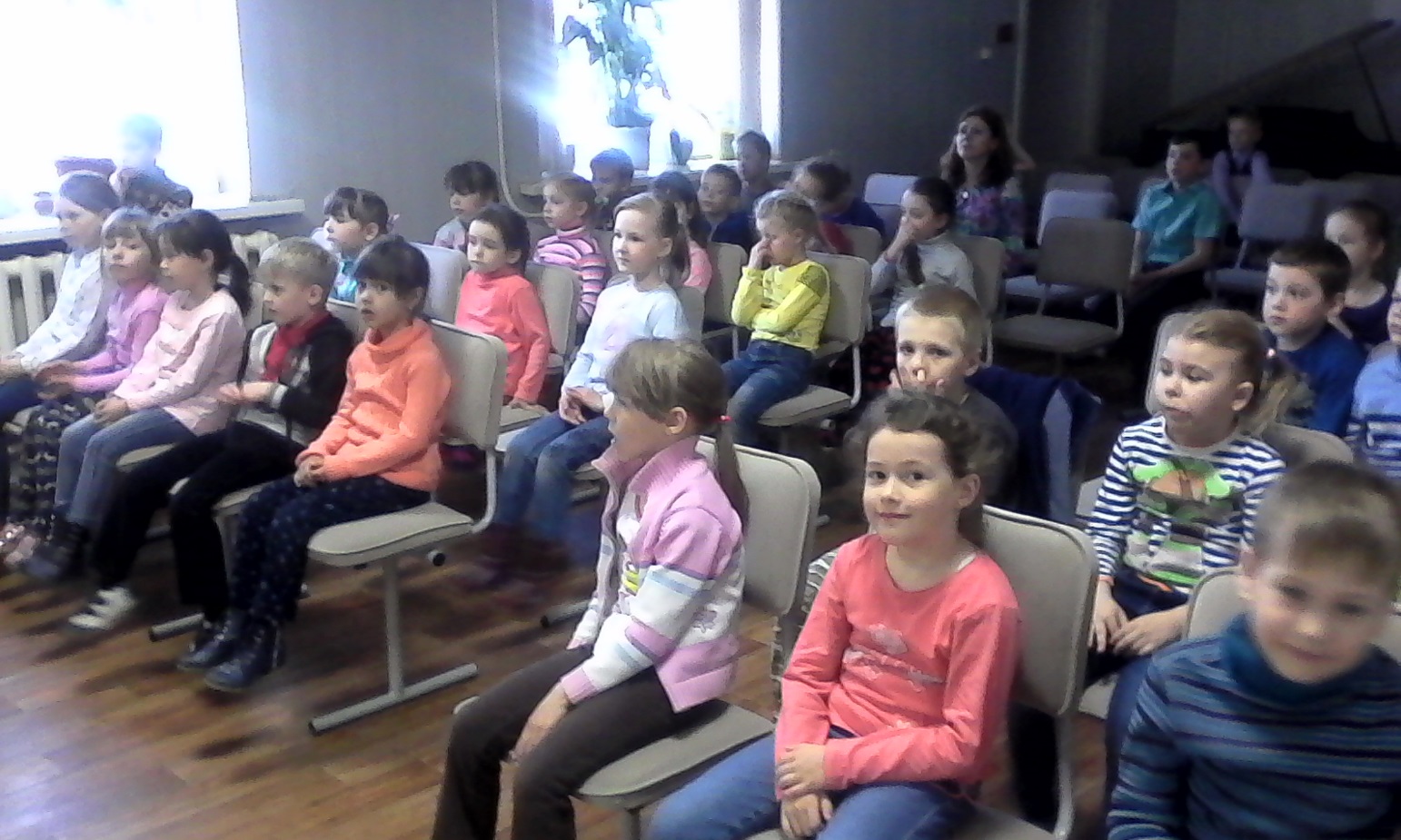 «Прощай зима»
«Приходите к нам учится»
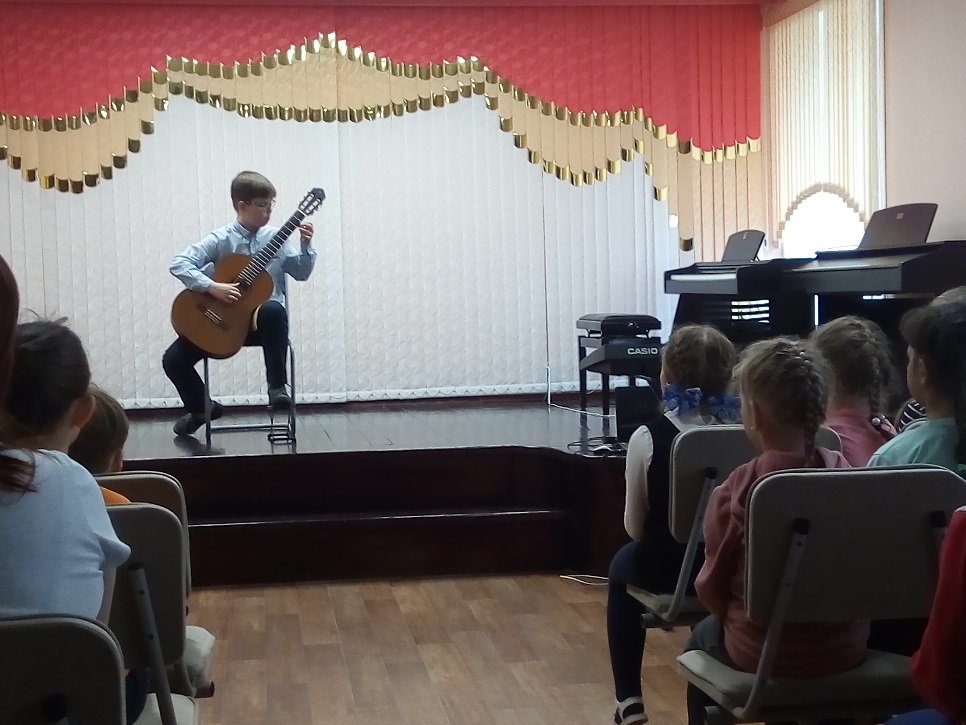 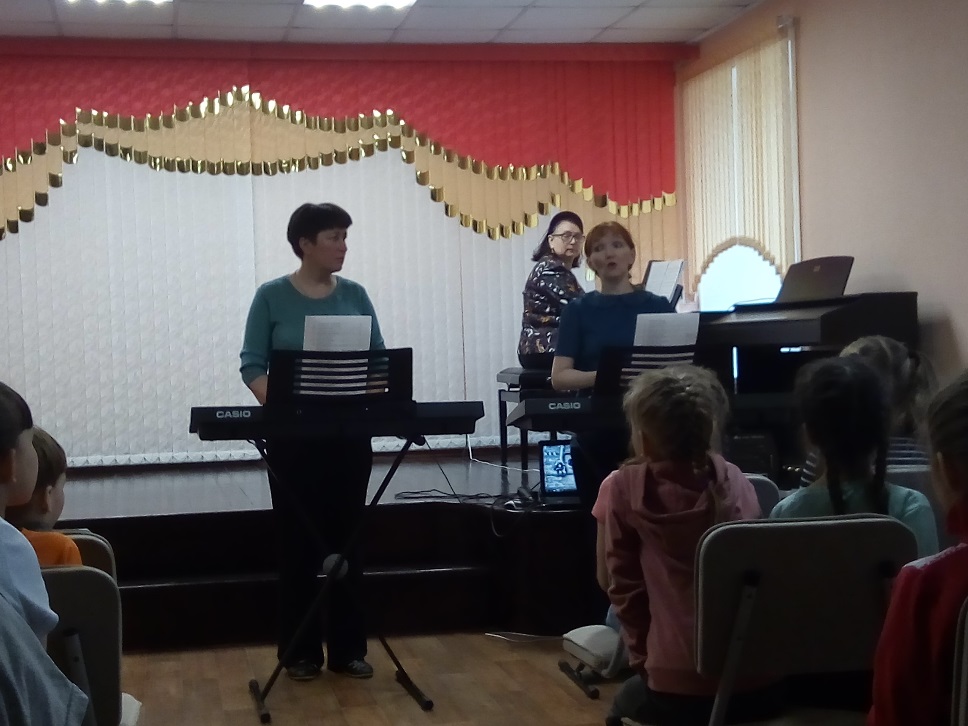 До новых встреч!